Marlene LiebHarford County Department of Social Services Advisory Board Member
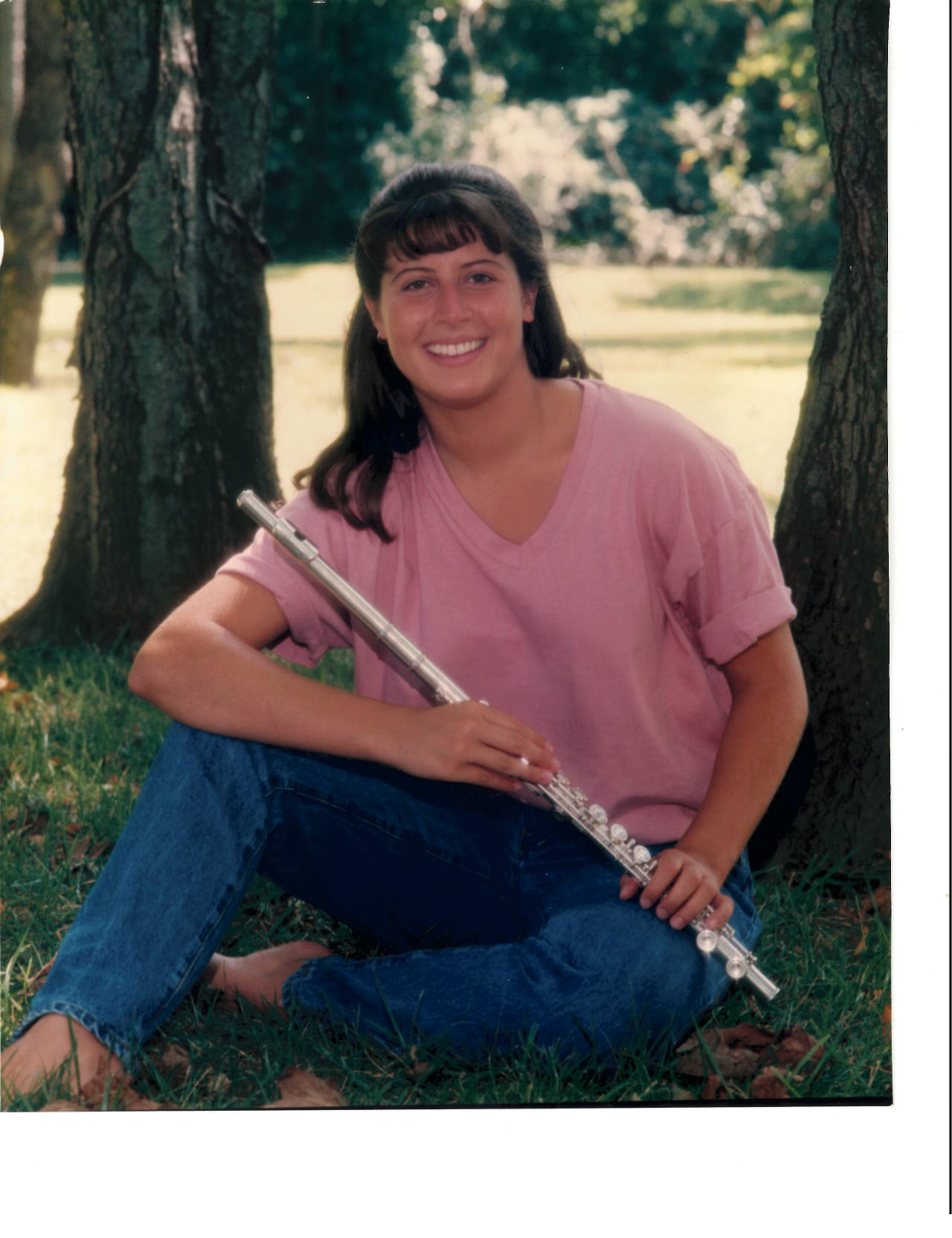 Cheryl in High School
Proud Father walking his Daughter down the aisle!
Mother and Father of the Bride
Cheryl’s Immediate Family
The Lieb Family